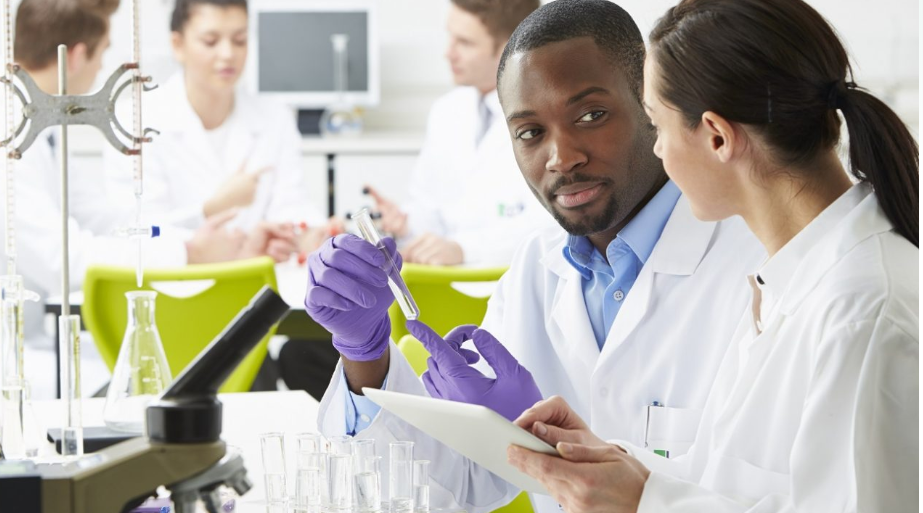 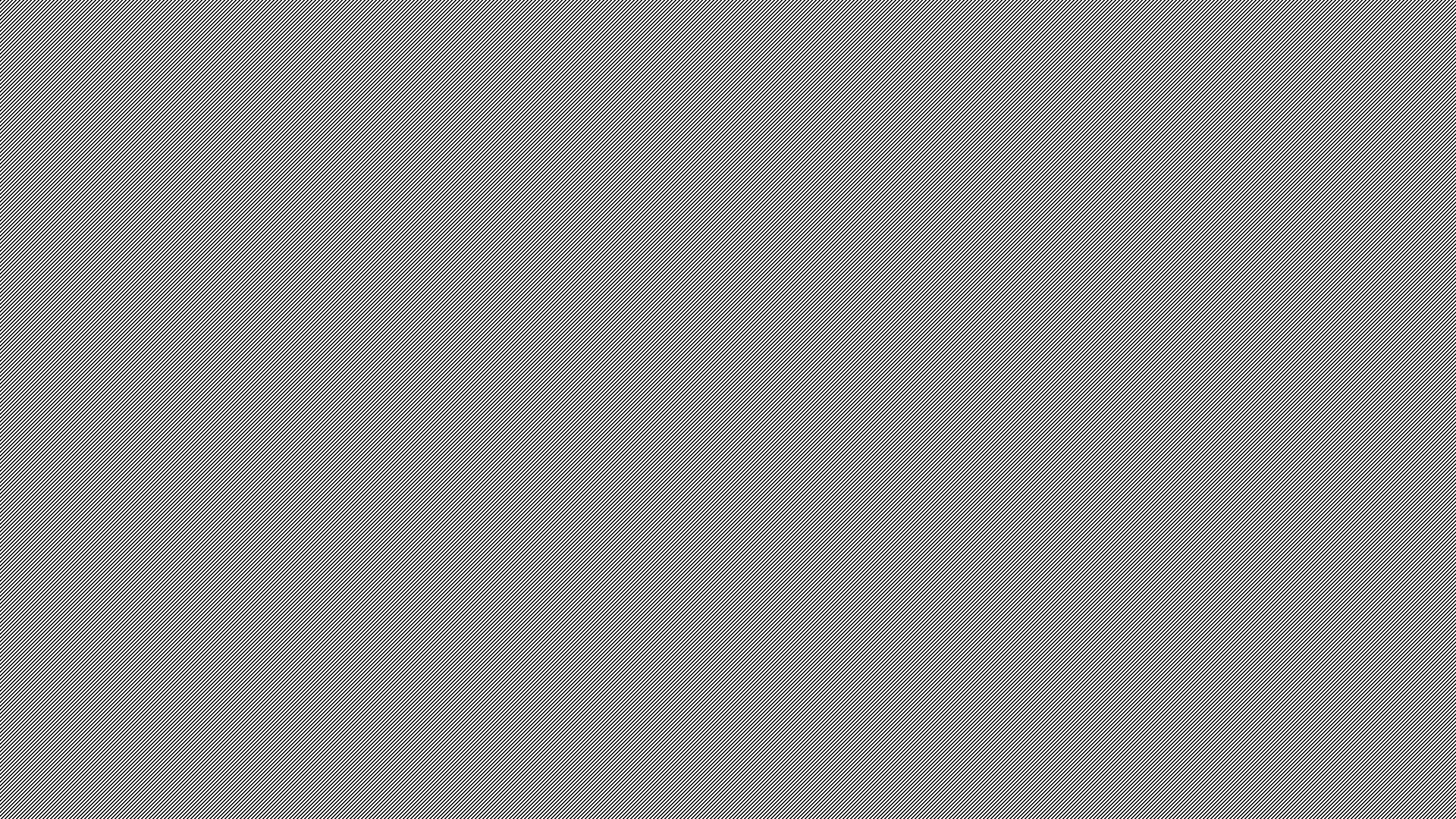 Careers in Biology
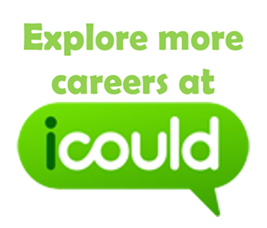 Popular Biology pathways
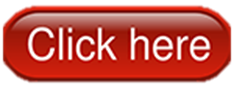 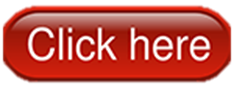 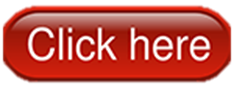 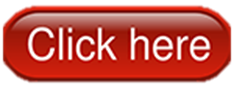 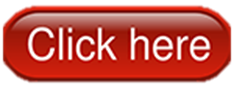 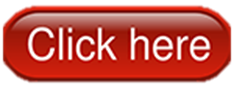 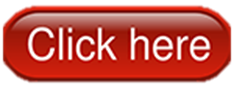 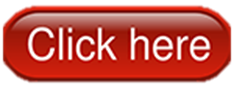 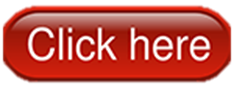 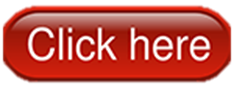 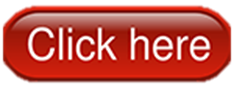 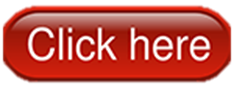 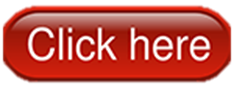 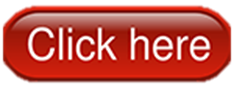 Considered the apprenticeship route?
Georgia is a science apprentice for MedImmune. She helps develop medicines.
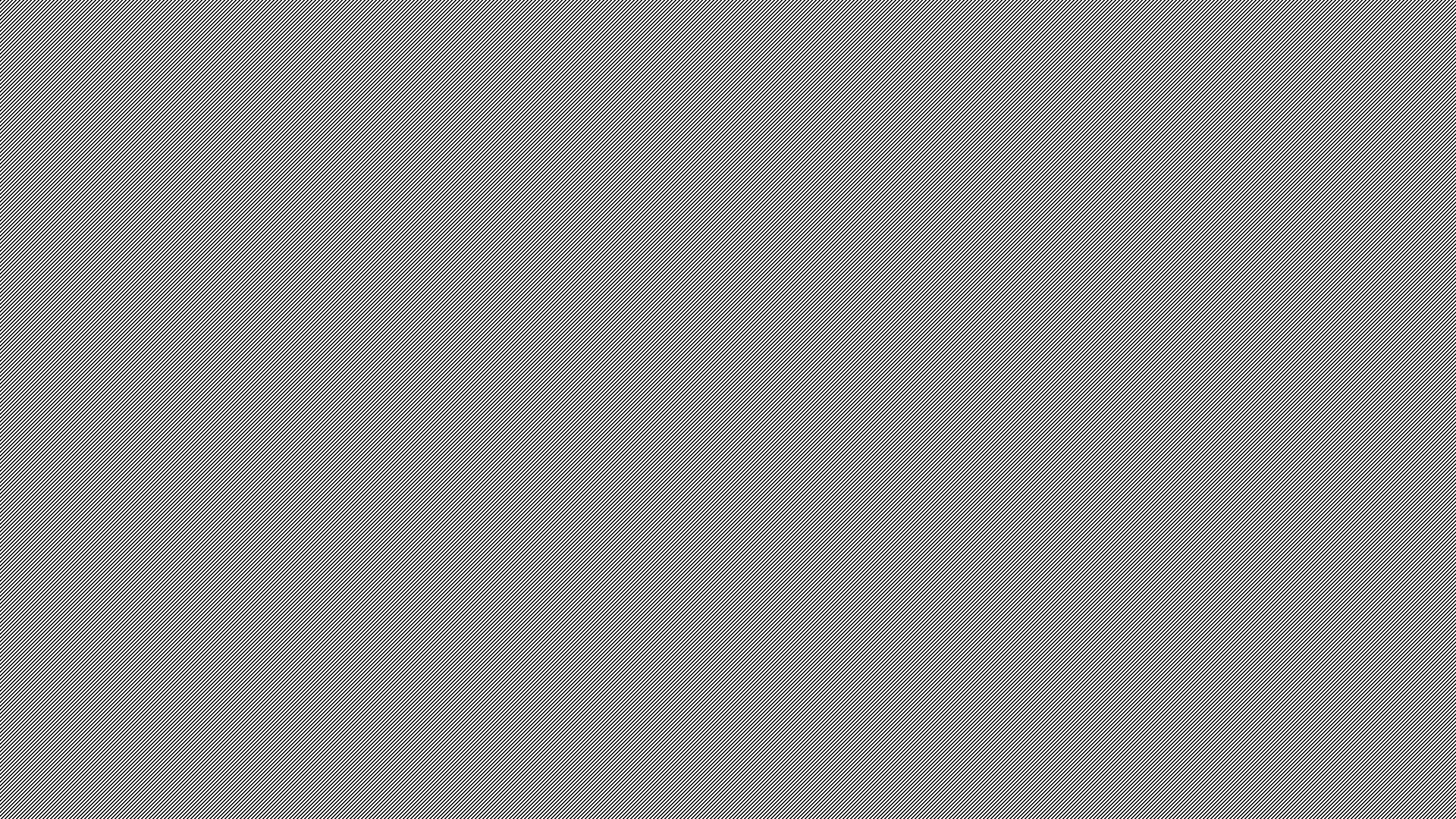 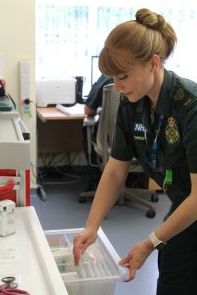 Some jobs you might not have thought of
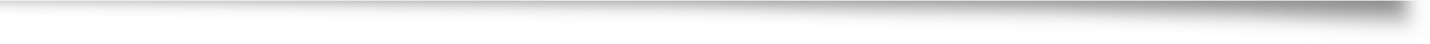 Conservation officer
Urgent care desk paramedic
Mental health nurse
Food technologist
Microbiologist
Biomedical scientist
Radiograper
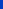 Labour Market Information
Rank these careers in order of most jobs currently advertised.








                     *According to National Careers Service ‘Find a job’ website
Labour Market Information
Rank these careers in order of most jobs currently advertised.








                     *According to National Careers Service ‘Find a job’ website
Have you organised your work experience yet?
All year 12 students must complete a work placement
Students are expected to arrange their own placements 
Larger BTECs / CamTechs will have calendared week
All other students choose timing of their placement 
During the academic year; or
In Work Experience Week
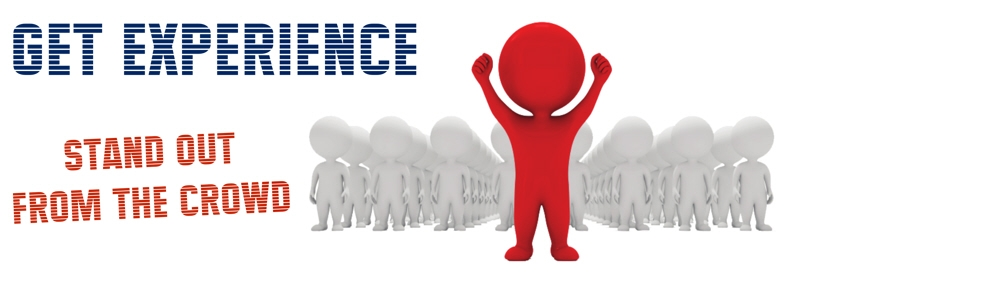 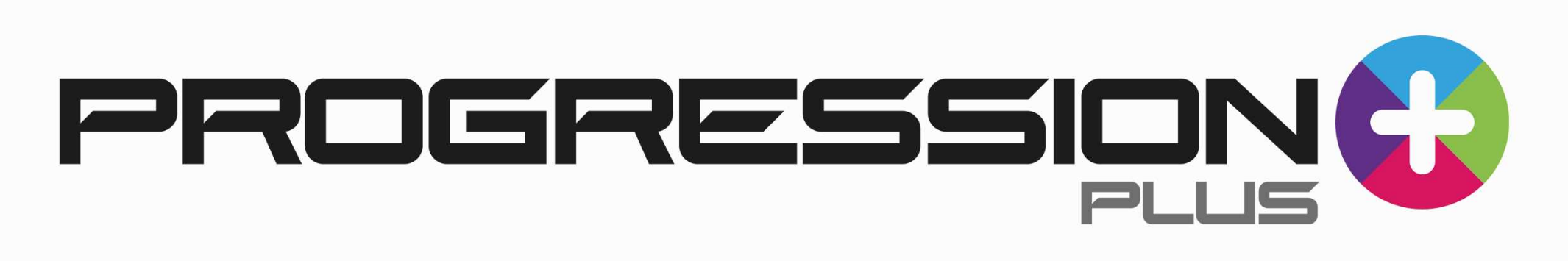 PROGRESSION PLUS CENTRE
In the LRC on the 1st Floor
Support with 
Work experience
University applications
Apprenticeships
Job applications
Interview skills
And much more